DigitalSolutionsDepartment update
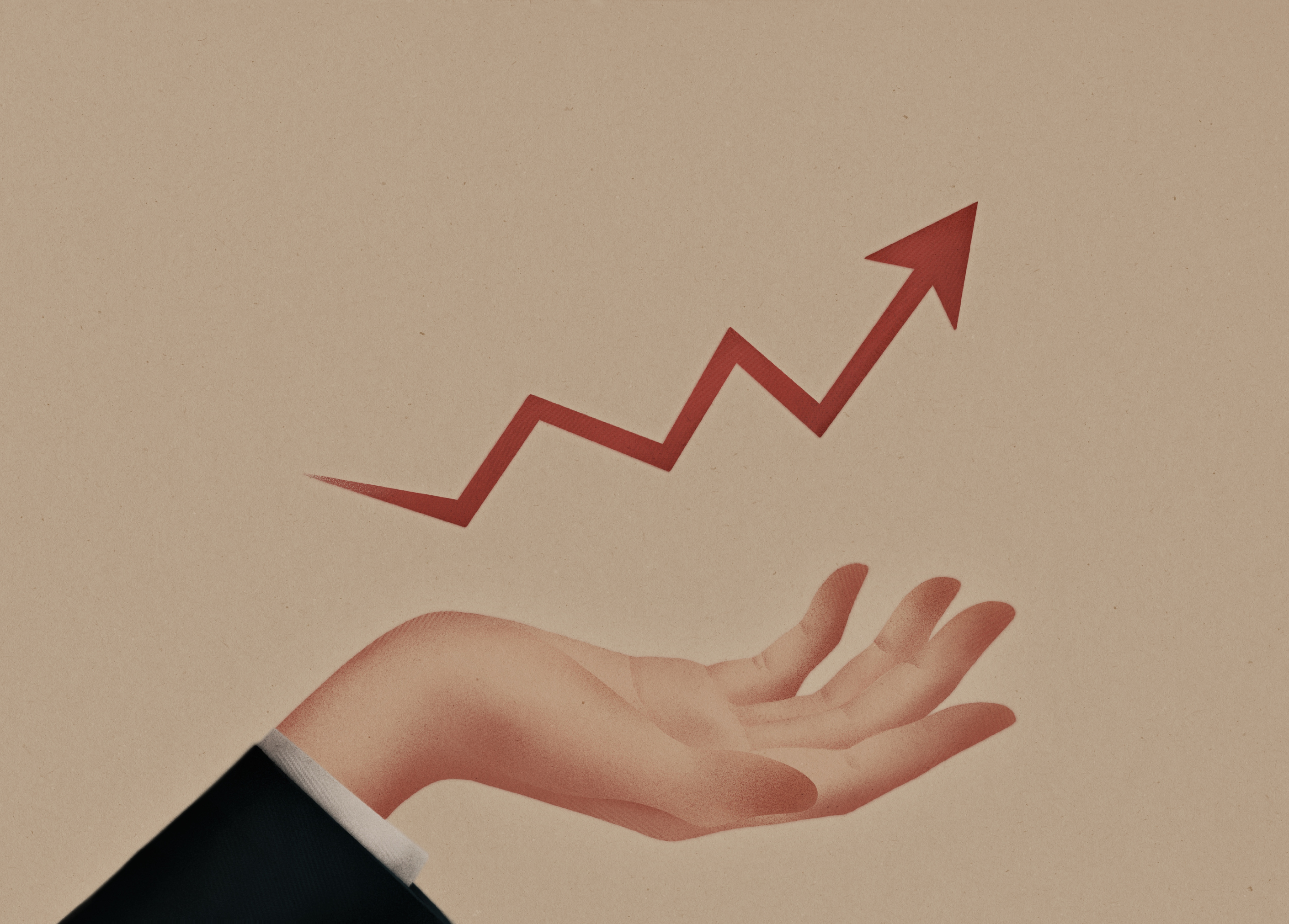 Reorg of PMU
FSD initiative 2023: More focus on AI, implemented in 2024

New Digital Department
Consisting of WPAC (TSVV, ACH, DMP) and WPENR (grants,bottom up)

Vision: to have a stronger focus on modern digital tools and use recent developments in the whole programme (Digital for engineering, operation and safety..)
Clearly: New topics, new resources and extended organisation! (Else it does not make sense!)

TASK: 
develop the vision into a mature and consistent structure
Extend AC scope to opportunities to streamline processes, reduce the operational burden on experts, and ensure safe, reliable fusion plant operation

Boundary condition: Current WP structure stays intact (at least until 2026) 

Stakeholders: Include views of key stakeholders, ETASC, TSVVs, HoDs, WPL, HoRUs as well as experts from outside fusion (but with deep knowledge of Digital) and outside EUROfusion (f.x. UK, US)  including companies (NVIDIA)
Key Objectives for Digital Capabilities in EUROfusion
Leverage Advanced Digital Technologies
Apply cutting-edge digital tools (AI, ML, digital twins) across all fusion activities.
Enable comprehensive, integrated simulations (plasma, external systems, control actuators, interfaces).
Strengthen Foundation for Future Fusion Facilities
Enhance design, predictions, and optimization of ITER & DEMO.
Bridge gaps in fusion research through reliable, first-principles simulations.
Support plant safety and operational confidence through advanced digital methods.
Centralize Digital Expertise
Consolidate digital activities currently scattered across work packages and departments.
Establish a common point of reference to harness expertise from different areas.
2.b PMU Reorganisation – vision for the DSD
Bridge knowledge gaps by ensuring reliable, validated digital models, to leverage rapidly advancing digital technologies (AI, ML, Digital Twins) for fusion 

Data & AI
Develop fusion-specific AI/ML tools and models, create digital twins for comprehensive simulations
Implement standardized data storage and tools 

Code Development
Develop, maintain, and optimize EUROfusion codebase, ensuring professional structure and validation
Introduce new functionalities and optimize performance

Tools for Predictive Modelling
Integrate codes for simulating machines like ITER and DEMO
Provide training for end-users

Enabling Research & Theory
Stimulate fundamental research, generate theoretical insights 

Infrastructure
Manage HPC  resources, computational hubs, 
and long-term data storage for research support and security
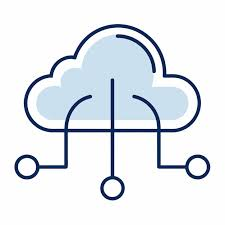 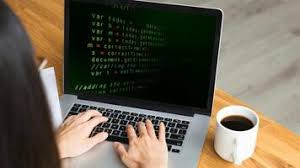 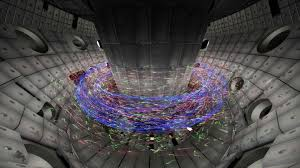 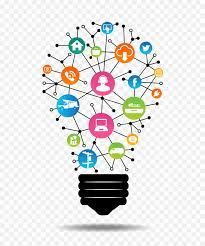 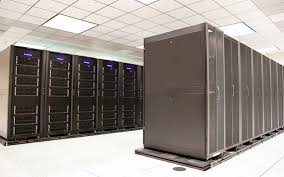 A.Fasoli | EF Bureau, September 2024
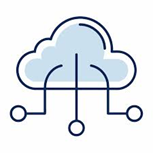 DATA and AI
Focus Areas:
Data preparation, management, and AI/ML applications.
Data for Digital twins and predictive modeling.
Data based tools for safety, operations, and engineering.
Key Roles:
Prepare data for AI/ML and engineering.
Develop and implement AI/ML models, including digital twins.
Manage data storage, access, and consistency.
New Aspects:
Expand AI/ML applications to plant design and operations.
Integrate engineering data for enhanced analysis.
Code Development
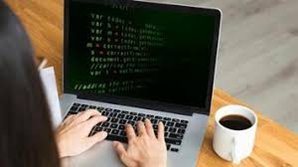 Focus Areas:
Develop and maintain EUROfusion code base.
Trigger new code developments and optimize existing ones.
Ensure codes are structured, documented, and validated.
Key Roles:
Write, maintain, and enhance fusion codes.
Perform testing and quality assurance.
Conduct TSVVs and manage version control.
New Aspects:
Include engineering and operational software for nuclear facilities.
Integrate engineering analysis and safety of operations.
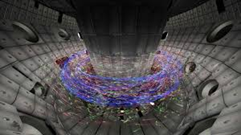 Predictive Modelling & Integration
Focus Areas:
Integration of tools for predictive simulations.
Whole-device modelling for new devices: ITER, DEMO, and beyond. (see also STAC comments!)
Linkage to new ideas in PDT
Support for experiment analysis and engineering packages.
Key Roles:
Run predictive simulations for new devices and optimize results.
Train end-users on developed codes.
Ensure continued validation and integration of tools.
New Aspects:
Dedicated plasma and engineering modelling.
Dedicated new device modelling
Integration of software for engineering analysis in fusion facilities.
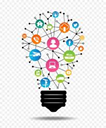 Work Package Enabling Research (WP ENR)
Focus Areas:
Fundamental research across plasma, engineering, and operations.
Long-term theory and framework development.
Cross-departmental interdisciplinary projects.
Key Roles:
Generate innovative ideas and theoretical models.
Facilitate interdisciplinary collaboration.
Integrate successful research into broader work packages.
(New) Aspects:
Expand further beyond plasma science to include more engineering and operational frameworks.
Allow longer-term theoretical research (f.x. systematic reduction of models).
Infrastructure
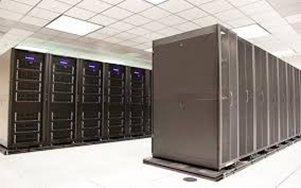 Focus Areas:
Management of High-Performance Computing (HPC) resources.
JET Data Centre, ACHs, and long-term large data storage.
Ensuring availability and distribution of computational resources.
Key Roles:
Manage and maintain HPC and data centers.
Support resource allocation for all work packages.
Oversee data security and performance optimization.
New Aspects:
Centralized access to digital infrastructure.
Focus on long-term data storage and integrated digital solutions.
New activities….mentioned in AWP
Enable at least two pilot projects on digital twins with a connection between science and engineering aspects. 
Pulse design tool/integrated modelling
Divertor design
Disruptions and detailed plant modelling

Projects to be defined in detail
Forseen volume on par to PDT project:  ca. 12-18 ppm per pilot project

Long term data storage facility: 
2 M€ already recommended at last PB, delayed due to scoping analysis. 
Way forward: Call and subsequent agreement of GA 

Area coordinators from 2025 ca. 2 FTE, and 0.75 FTE for Coordination Officer
Status now
Discussions with Digital Experts from outside fusion – done, moved to project development 
E-TASC at General Meeting -> additional input/scoping  (NOW!)
Important to have a stable setup, with reasonable interfaces (all Departments will use digital tools!) 

Start with new areas under AC and area coordinators 2025 (PM go-ahead!) 
Grow areas into new workpackages from 2026


Open and Transparent Process: Constructive input always welcome! 

Thank you!